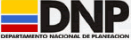 POVERTY-FIGHTING SYSTEM (PFS)
Self-assessment and strategic analysis exercise
Case study: Colombia
April 2006
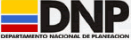 Contents:
Self-assessment:
Components of the fight against poverty: PND (National Development Plan) 2002-2006
Poverty-Fighting System: Governance and Coordination
Strategic analysis:
Opportunities and hurdles
Institutional strengthening objectives
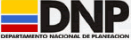 Self-assessment
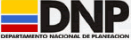 Components of the fight against poverty
The 2002 – 2006 National Development Plan consists of 7 social reactivation hubs:

Educational revolution
Expansion and improvement of social protection and security
Agricultural land social management
Solidary economy incentive
Social management of utilities
A country of landowners
Urban quality of life improvement

	Nevertheless, a specific fight against poverty strategy has failed to be established.

	Since 2005, Colombia has been devoted to a Poverty and Inequality Reduction Strategy Mission (MERPD).
Poverty-Fighting System (PFS)
SsPE
Senado Cámara  Representantes
Jueces, Magistrados Cortes
Presidencia
Ministerio  Agricultura
Ministerio  Protección Social
SsOPG
Ministerio  Educación
Subnacional 
Localidades
Presidencia
Ministerio 
Hacienda
SsGC 
DNP
Subnacional
Regiones
SsMCP
DNP
Sindicatos
SsJSN
SsSC
SsOMD/GE
ONG¨s
Empresarios
Gobiernos Extranjeros
Organismos multilaterales
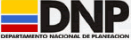 Governance/Coordination Subsystem (GCSS)
National Department of Planning - DNP

Technical agency reporting to the President of the Republic’s Office.
Responsible for defining and fostering the implementation of the country’s strategic planning through the National Development Plan.
Executive branch roles similar to the Governance and Coordination role within PFS .
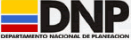 Governance/Coordination Subsystem (GCSS)
Governance
Design of National Development Plan: Technical design and agreements (President’s office, ministries, National Planning Council, Congress).
Preparing and monitoring the execution and assessment of policies, general plans, programs and projects: design, analysis and feasibility – sustainability.
Prioritizing Annual Operational Investment Plan (POAI) programs and projects for inclusion in the Annual Budget Law.
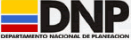 Governance/Coordination Subsystem (GCSS)
Governance
Preparing the General Revenue Sharing System distribution. Decentralization evaluation and monitoring.
Evaluating domestic and foreign investment (lending).
Technical Secretariat of the National Social and Economic Policy Council (Conpes).
Steering the Public Administration Renovation Program (PRAP).
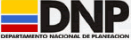 Governance/Coordination Subsystem (GCSS)
Coordination
Coordinating and fostering fulfillment of the public investment policies to ensure consistency with PND (National Development Plan).
Promoting activities oriented to strengthening the public management decentralization and modernization processes.
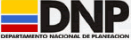 Governance/Coordination Subsystem (GCSS)
CAPACITY

No formal definition within the Central Government or MCP (Colombian Coordination Mechanism): no ministries commissioned to pursue those goals.
DNP partially articulates, coordinates and fosters consistency with sectoral policy to reduce poverty.
The DNP staff’s technical skills provide bargaining power and influence with regard the other subsystems. A suitable stability level is also evidenced – renovation leading to continuity and consolidation of policy approaches .
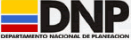 Governance/Coordination Subsystem (GCSS)
CAPACITY
Political: Depending on the coalitions established around the President or Subsystem leaders, Governance and Coordination capacities are either strengthened or weakened.
Economic: 
Influences macroeconomic decisions and sectoral market operation.
Closely related to the Ministry of Finance and Public Credit. Fiscal goals achievement.
Organizational: 
No executing agency. Strategic government action orientation.
Analysis, monitoring and evaluation aimed at public decision-making.
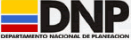 Governance/Coordination Subsystem (GCSS)
CAPACITY
Constraints:
Limited governance and coordination vis-à-vis the executive branch subsystem (medium-high); the subnational subsystem (medium-low); and other government branches (medium level).
•The influence of the GCSS (DNP) over the role of the State subsystem (SsPE) refers to the design and conceptual development of programs, which may be subject to great modifications by the executing agencies along their implementation and focus.
•Achieving intervention consistency between national (GCSS/SsPE) and subnational (SsJSN) actions based on self-governing level (decentralization).
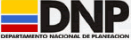 Governance/Coordination Subsystem (GCSS)
CAPACITY
Constraints:

Sectoral organization and functionality indicative of the SsPE subsystem and within DNP.
 
Joint perspective of GCSS and other subsystems regarding the role of the State (satisfaction/ guarantee; intervention / no intervention; proper size). 
 
Various approaches, interests or scopes anticipated on poverty by the different subsystems (income, opportunities, minimum income satisfaction, market).
 
Technical intervention consistence to reduce poverty at national and subnational level.
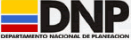 Poverty-Fighting System (PFS)
DYNAMICS
 The strength, dynamics and influence of sectoral actions prevail over integrality.
 Millennium Development Goals Subsystem (SsOMD) influence: replicates models, programs or “formulas”.
 Fiscal deficit raises concerns. No social expenditure anti-cyclical culture (saving – dissaving – indebtedness). 
 Fragmented, incomplete, unconsolidated social protection process.
 The civil society subsystem (SsSC) is weak, even though mechanisms fostering suitable participation are in place.
 Chronic inequality (regional, institutional, income).
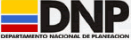 2. Strategic analysis
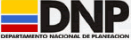 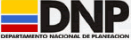 What medium and long-term objectives should an institutional strengthening strategy seek to achieve in order to improve the equitability, effectiveness, efficiency and sustainability of poverty-related policies?

Equality: 
	- Development of effective beneficiary selection mechanisms based on the    subsidies available.
	-   Development of subsidy records and accounting per household .
 
Efficiency:
	- Adequate articulation and targeting of national and subnational intersectoral actions and programs.
	- Concerning assistance to social advancement: conditioning of subsidies – objectivization of risks.

Sustainability:
	- Promotion of agreements regarding poverty notions and approaches.
	- Consolidation of the Social Protection System
	- Succeeding in turning information into a public good.
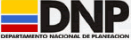 In view of the restrictions that hinder the institutional changes, what would the first step in political action and/or institutional reform be as a precondition to the implementation of a medium/long-term strategy aimed at achieving the strategic objectives stated in the previous question? 

Promotion of agreements regarding poverty notions and approaches.
Development of synergies between national and subnational subsystems concerning :
Governance and coordination.
Cofinancing.
Execution of agreements.
Information dissemination and rendering of accounts .